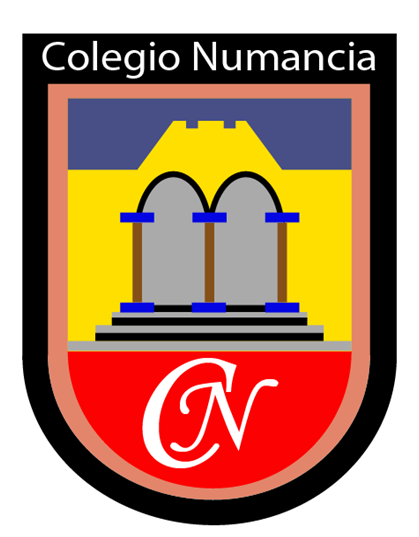 Tecnología4º Básico
Tema : Uso de Sofware de Presentación o PPT
Profesora Lorena Gómez C
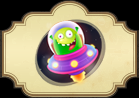 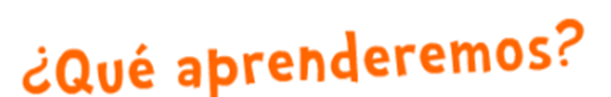 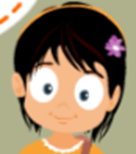 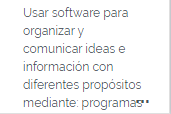 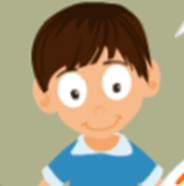 RUTA DE APRENDIZAJE
02
01
03
OBJETIVO
TRABAJO
RECUERDO LO APRENDIDO
APRENDO
Confecciono
Diseño- Busco
05
04
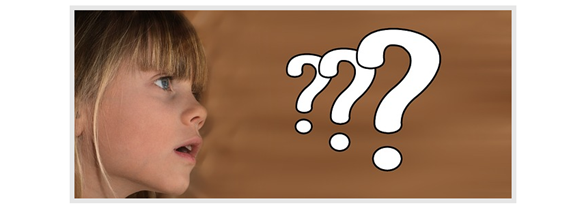 Pandemia
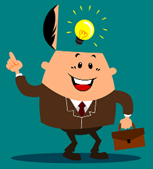 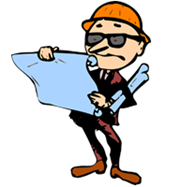 Pienso en un Tema  relacionado con la Pandemia 
( Vuelta a clases, vacunación ,fases , aforo , funcionamiento )
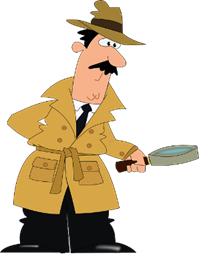 Preparo mi PPT, escribo , pego imágenes armando un PPT Breve 5 diapositivas .
Buscar la información con ayuda  de un adulto.
1.- Título o Portada
Datos Personales Nombre , curso , tema
Información Breve + imágenes
Tema
3.- Cierre
2.-
Tú opinión del trabajo realizado.
Darle movimiento
Ánimación
Clases que hemos realizado
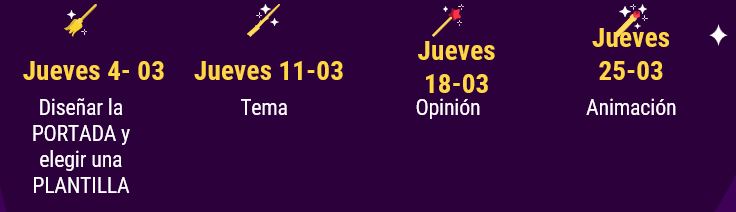 Todo a Tiempo
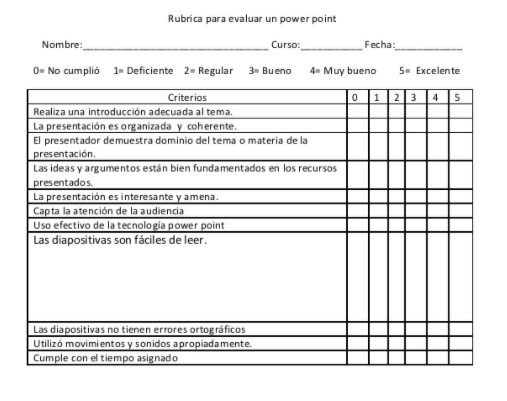 Pauta  de Evaluación

Revisa  cada  criterio   a considerar.
Revisar Pauta y Ortografía
Para finalizar responden  preguntas como:

•	¿Qué importancia tiene la animación en una presentación?

• 	¿Cuándo no es necesario animar una presentación?
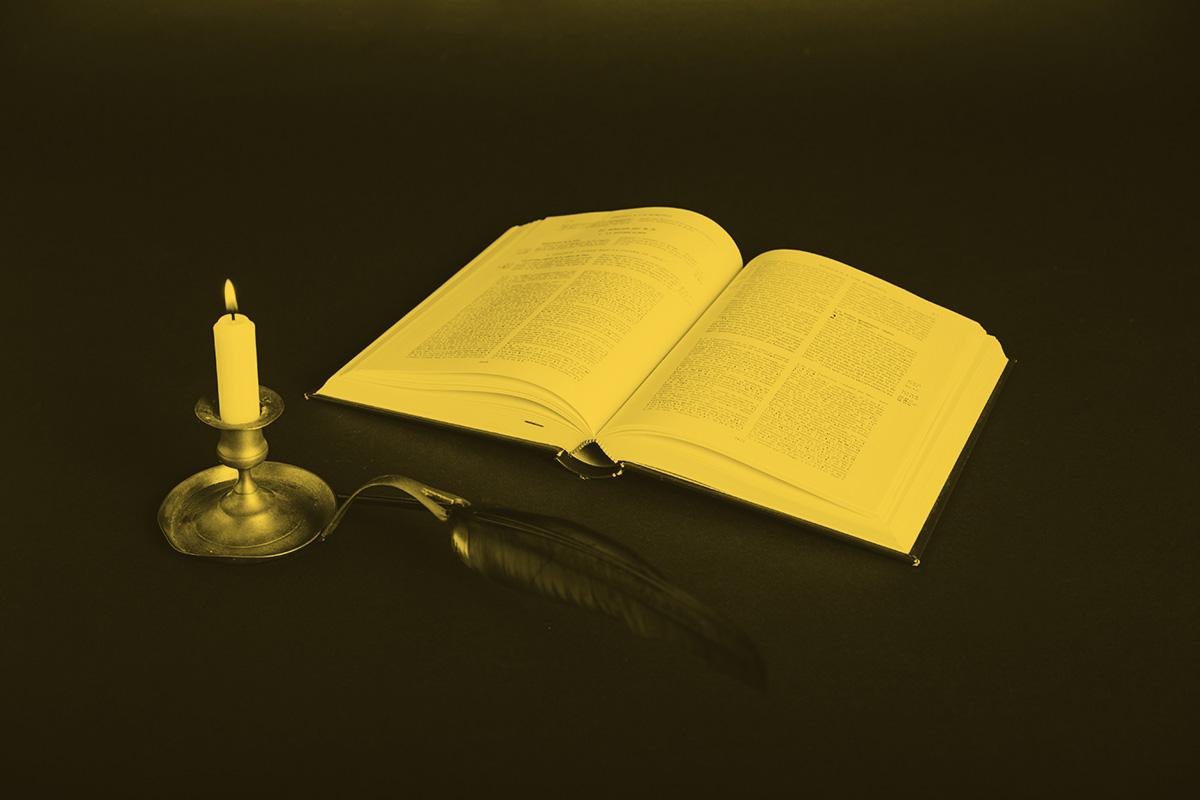 Practica  tu Presentación